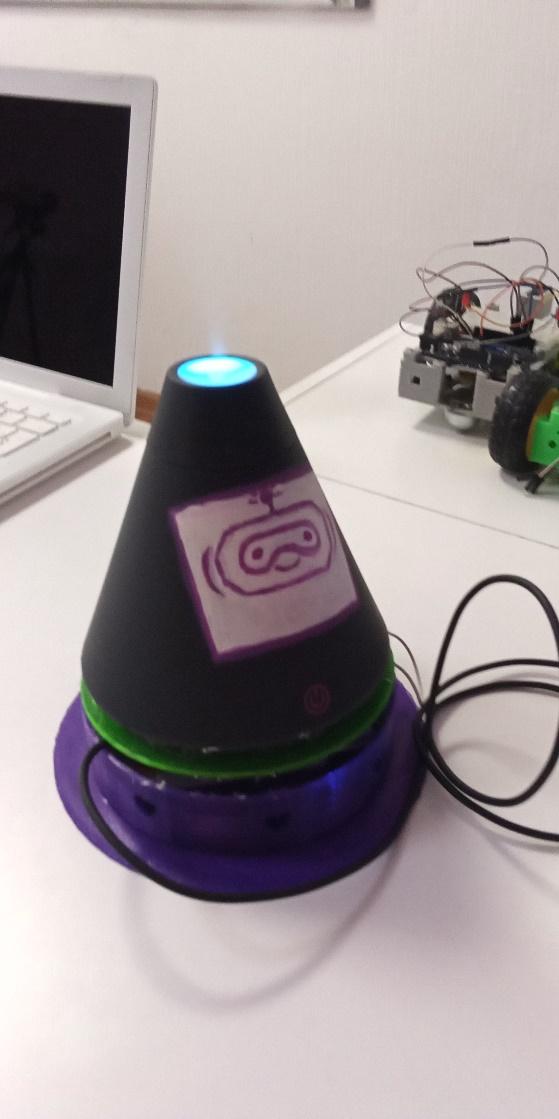 Умный увлажнитель «Вулканчик»
Карасев Роман
Для более гибкой настройки процента увлажнения воздуха и автоматического управления
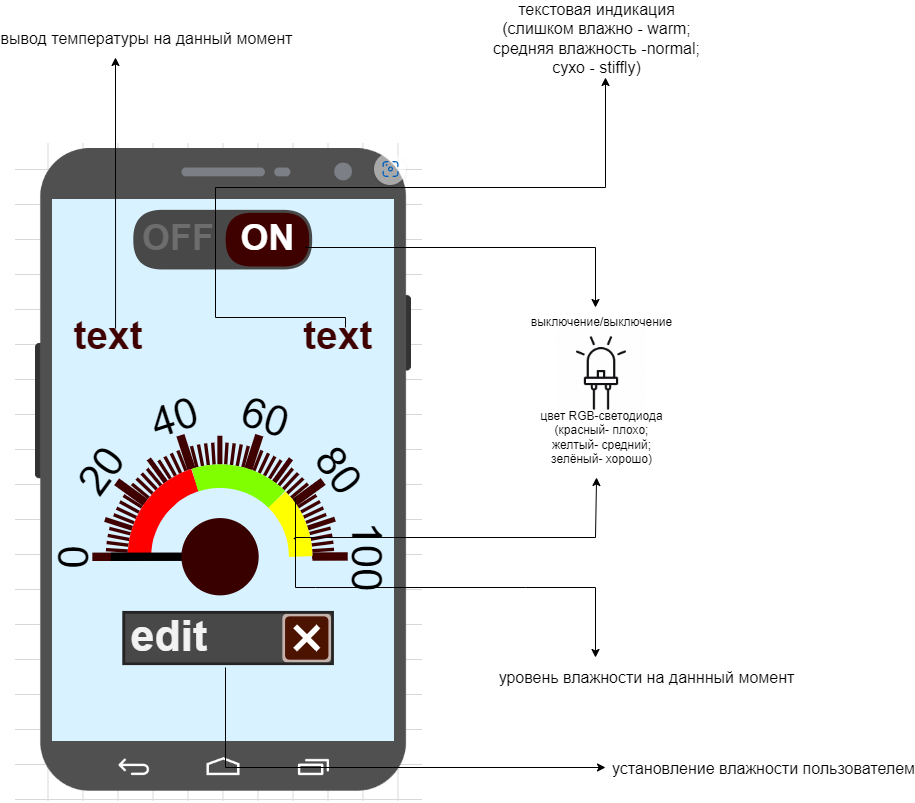 Как работает
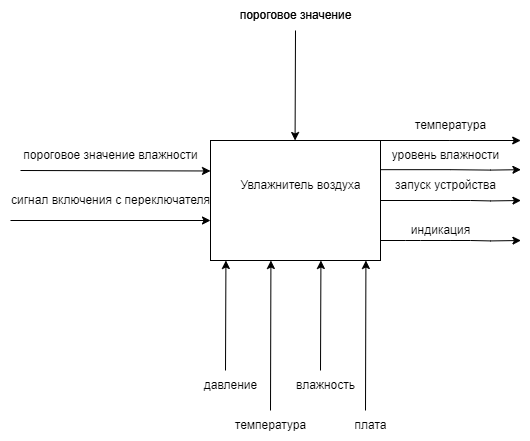 Рисунок 1. Блок схема
Рисунок 3. Схема работы моб. приложения
Рисунок 2. Функциональная схема
В отличии от других умных увлажнителей воздуха наш Вулканчик:
Имеет рекомендательную систему для пользователя          ( указывает насколько влажно: очень влажно ,сухо , норма)  
Замеряет температуру и влажность в комнате, что позволяет его более точно настроить
Имеет ночник, в который можно настроить в приложении( яркость и цвет)
Имеет симпатичную цветную подсветку потока испарения
Имеет запоминающуюся и необычный вид и форму с нашим логотипом
Понятное в применении и настройке приложение
Сделан с любовью и заботой